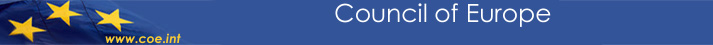 CEPEJ Guidelines, Studies and Evaluation Tools
CEPEJ Guidelines
Guidelines of the CEPEJ
 
CEPEJ(2013)7RevE / 06 December 2013 
Guidelines on the Creation of Judicial Maps to Support Access to Justice within a Quality Judicial System 

CEPEJ(2008)8RevE / 25 September 2013 
SATURN guidelines for judicial time management 

CEPEJ(2009)11E / 17 December 2009 
Guidelines for a better implementation of the existing Council of Europe's Recommendation on enforcement 

CEPEJ(2008)11E / 22 October 2008 
CEPEJ Guidelines on Judicial Statistics (GOJUST) 

CEPEJ-RL(2008)2E / 11 July 2008 
Lisbon Network (RL) - Minimum Corpus of the Council of Europe standards 

CEPEJ(2007)15E / 07 December 2007 
Guidelines for a better implementation of the existing Recommendation on alternatives to litigation between administrative authorities and private parties 

CEPEJ(2007)13E / 07 December 2007 
Guidelines for a better implementation of the existing recommendation concerning mediation in penal matters 

CEPEJ(2007)14E / 07 December 2007 
Guidelines for a better implementation of the existing recommendation concerning family mediation and mediation in civil matters 

CEPEJ-RL(2006)1E / 14 September 2006 
Lisbon Network (LN) - Strategy of the Network 

CEPEJ(2004)19rev2E / 13 September 2005 
A new objective for judicial systems: the processing of each case within an optimum and foreseeable timeframe - Framework Programme
CEPEJ Tools
Handbook for court satisfaction surveys

Compendium of "best practices" on time management of judicial proceedings 

Time management checklist 

 Checklist for promoting the quality of justice and the courts
CEPEJ Studies
18 studies till now
CEPEJ(2008)8RevE / 25 September 2013 
SATURN guidelines for judicial time management
The 15 Saturn Starting Priorities Guidelines...

Planning and Collection of data
Intervention
Collection of Information
Continuing analysis
Establishing targets
Crisis management
Timing agreement with the parties and lawyers
SATURN guidelines for judicial time management
clear priorities and clear principles – piece of cake 

„... lenght ... should be planned....“

„... estimating the timing needed...“

„... departure from standards (?) and targets (?)...“

„... integral duration... duration of most important steps..“

„... data continualy analysed... and used...„

„... rapidly address the cause of a problem...“

„.. judge reach agreement... on calendar... with the help of ICT...“
SATURN guidelines for judicial time management
clear priorities and clear principles – piece of cake
WHO and... HOW!?
QUANTITATIVE PERFORMANCE MANAGEMENT SYSTEM
Bureaucratic Data Collection

Normative Framework (standards and goals)

Capacity building

Monitoring and Evaluation

Accountability and Action
QUANTIATIVE PERFORMANCE MANAGEMENT SYSTEM
Bureaucratic Data Collection
Standardised typology of cases throughout the system?
Functioning Case Management System?
Unique case ID?
Overall length of proceedings?
How cases are closed? Transfered to other court ?
(Ac)counting principles?
Data quality checks
QUANTIATIVE PERFORMANCE MANAGEMENT SYSTEM
Normative Framework
What do you want to measure? What we REALY measure?
What is measured by others?
Clear timeframes (Norway, USA, Austria, Netherlands…)?
Quality (reversed, revised decisions)?
Cost efficiency –How to fairly distribute funds?
What is program budgeting (Netherlands)?
We need standards! Now, how to set standards?!
Do you set standards through debate, or you need to use some scientific methods?
Where is my strategic plan?
QUANTIATIVE PERFORMANCE MANAGEMENT SYSTEM
Capacity building

Who is doing checking of lengths of proceedings (or other elements of normative framework)?
Is the monitoring of the overall length of proceedings centralised or decentralised?
Do you have offices, furniture, ICT system in place for individuals to do a task? Where tasks are being performed?
QUANTIATIVE PERFORMANCE MANAGEMENT SYSTEM
Monitoring and Evaluation
Benchmarking?
What will be monitored? Which quantitative indicators?
How often?
Triggers? at court, department, judge level
Who will formulate and recommend policies?
Who will create Strategic Plan? How? What data will be used? 
Will the process be centralised?
QUANTIATIVE PERFORMANCE MANAGEMENT SYSTEM
Accountability and Action

We need more resources (!), but who needs resources even more?
Who will review policies?
Who will monitor progress and impact (of applied policies, implemented strategic plan, etc.)
Who is supposed to do something? When?
BI and Business Process Management
QUANTIATIVE PERFORMANCE MANAGEMENT SYSTEM
Closing remarks

Why many countries fail to utilise their ICT capacities in judiciary?

IT doesn’t matter?

Why some countries are so efficient?

Questions?
THANK YOU